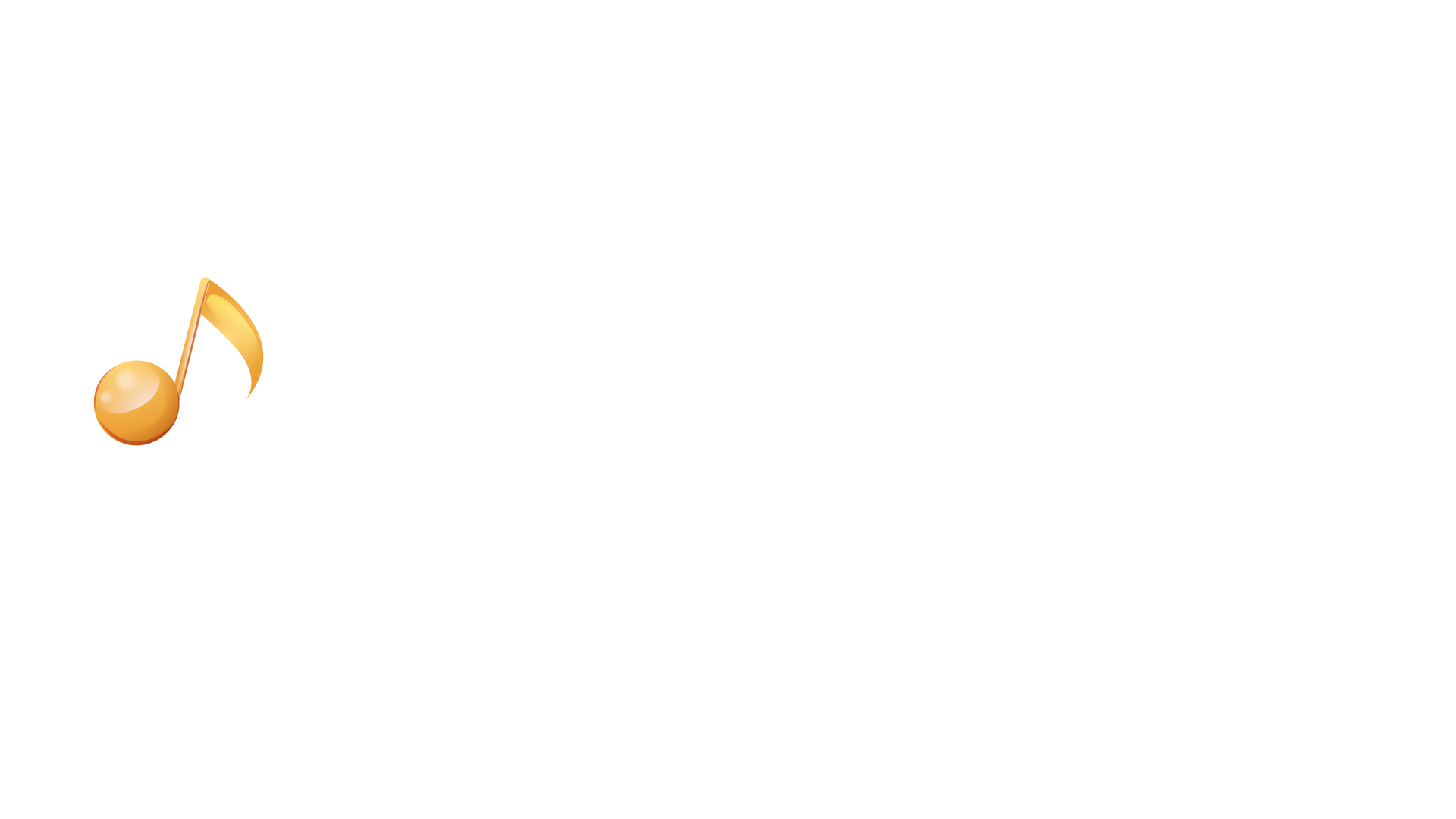 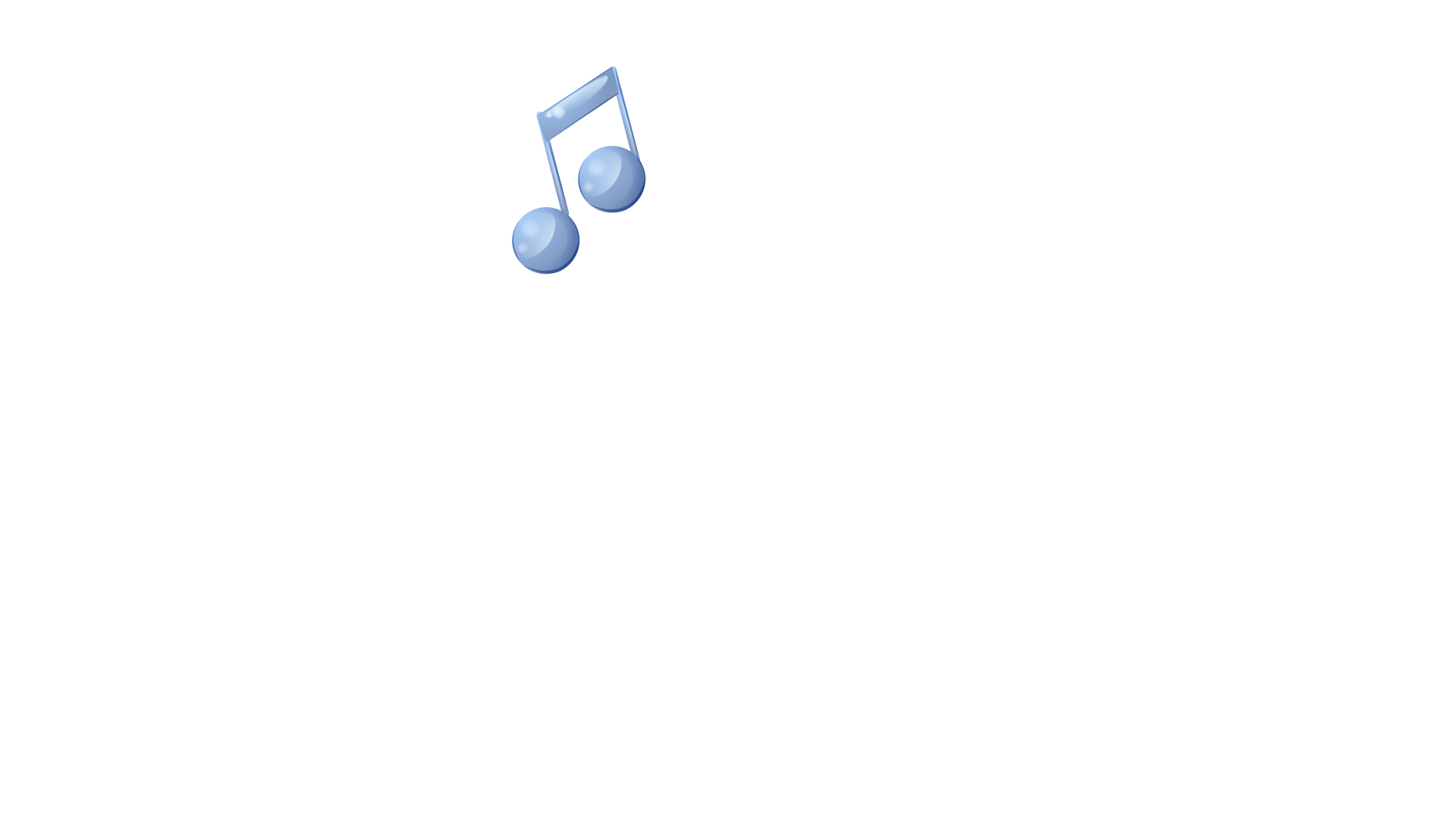 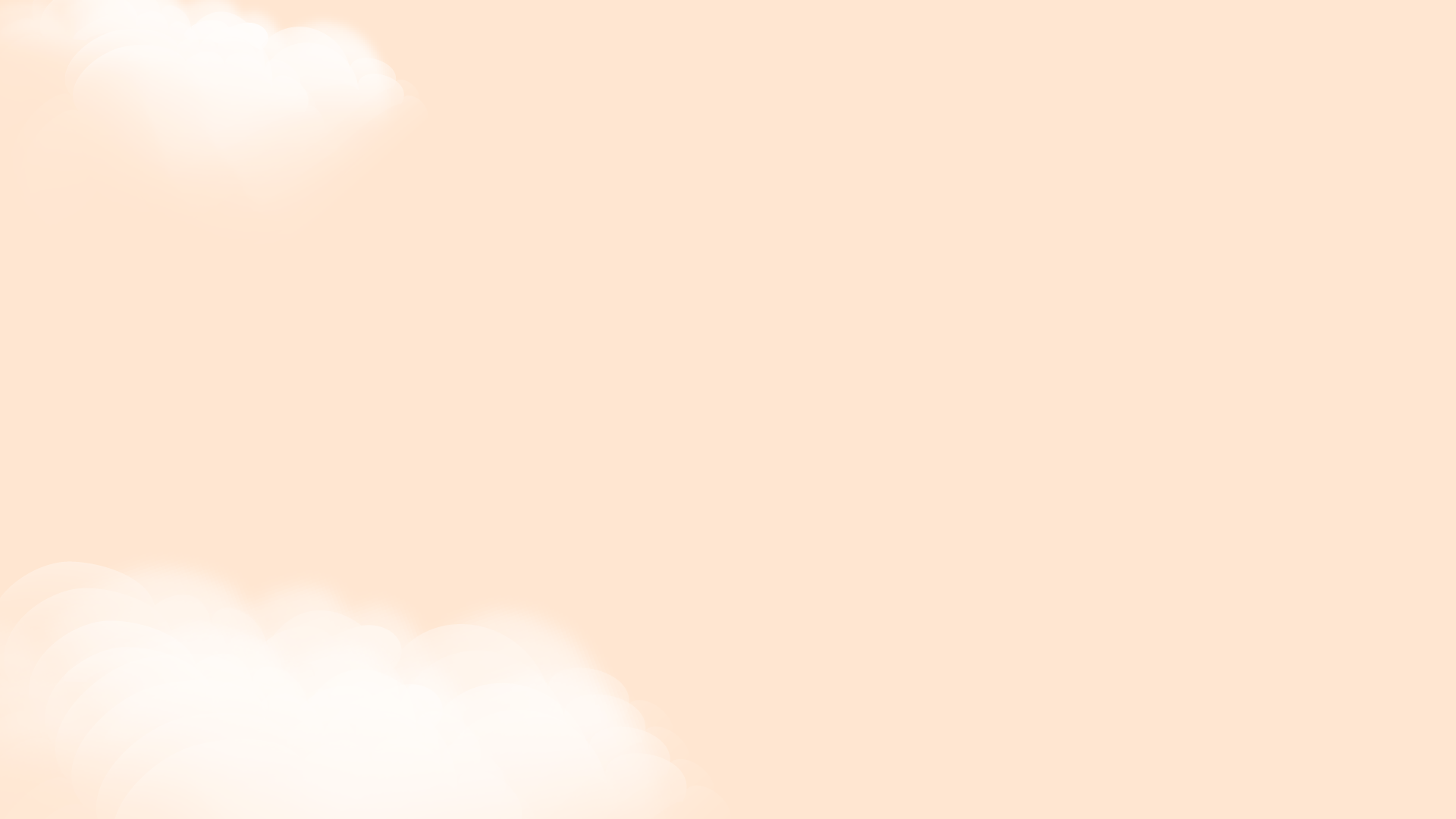 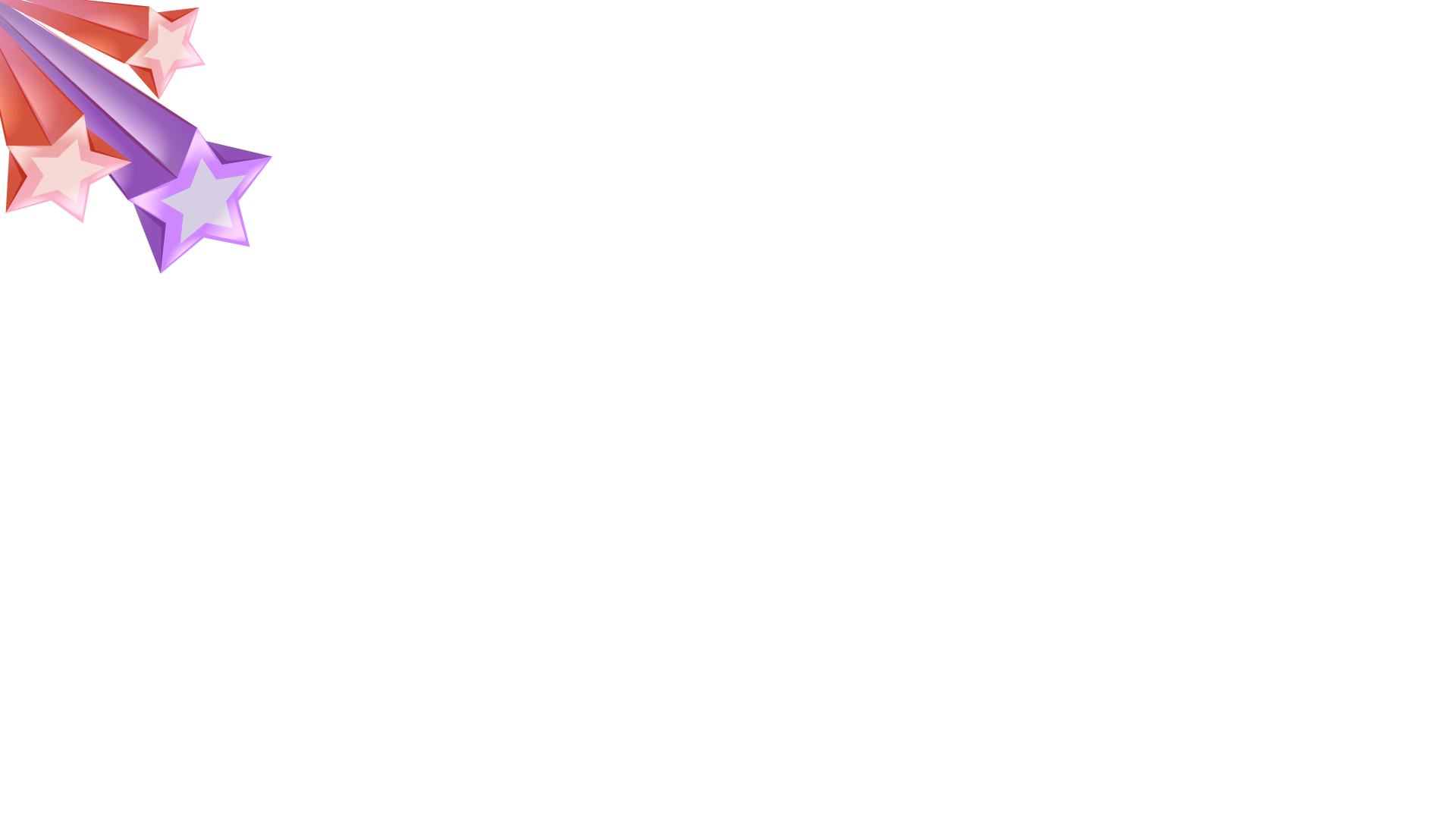 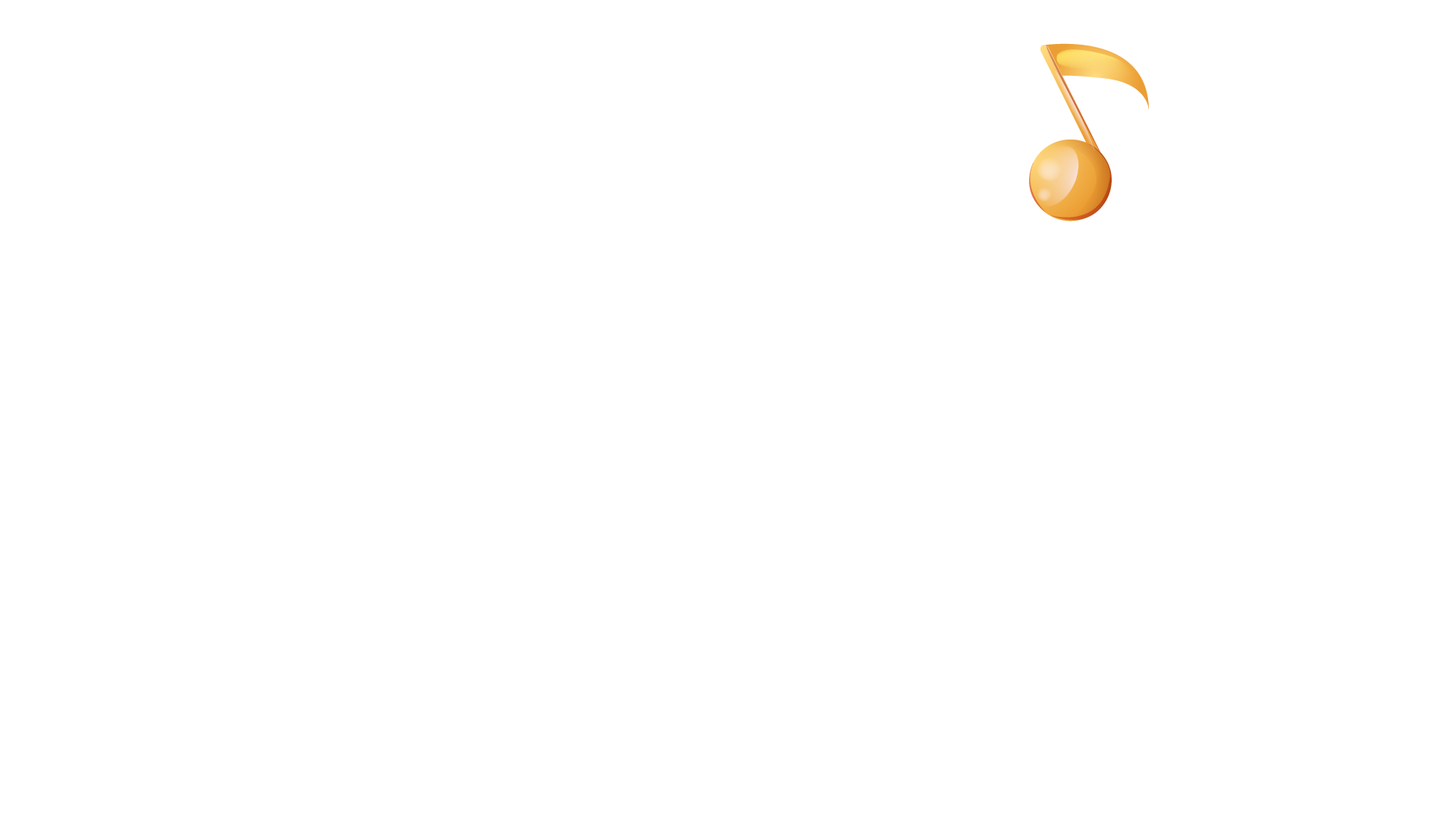 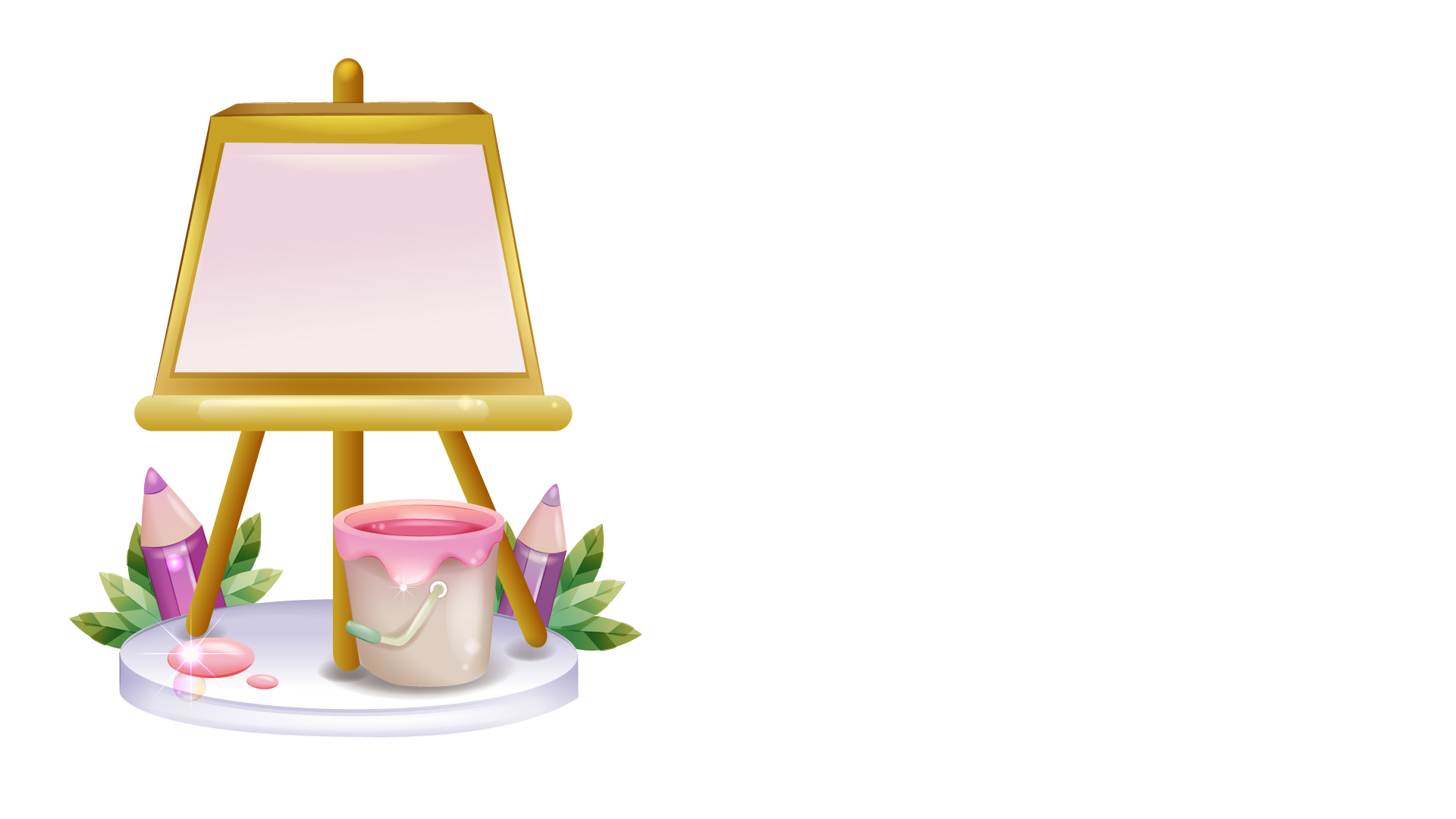 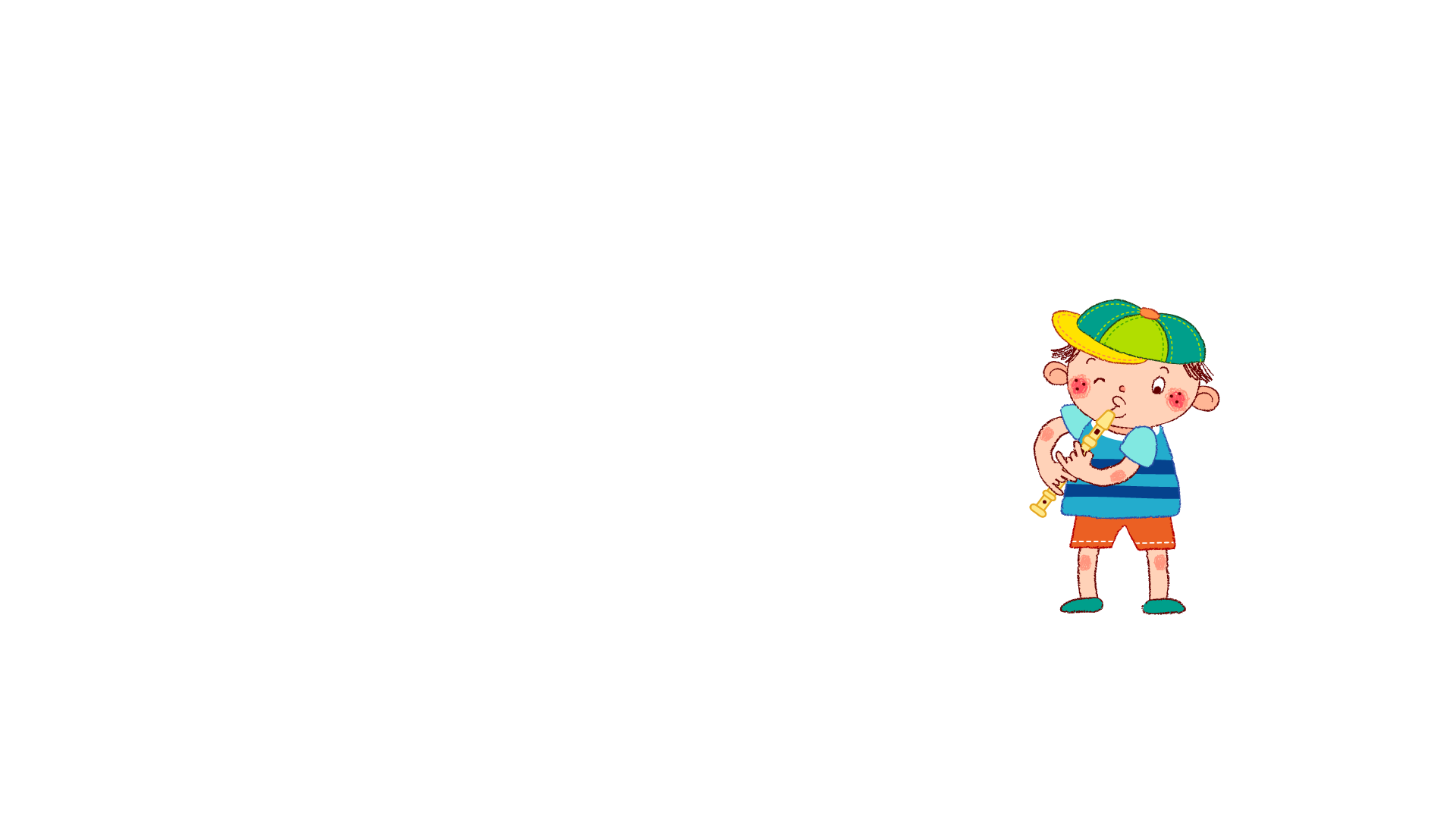 Khởi động
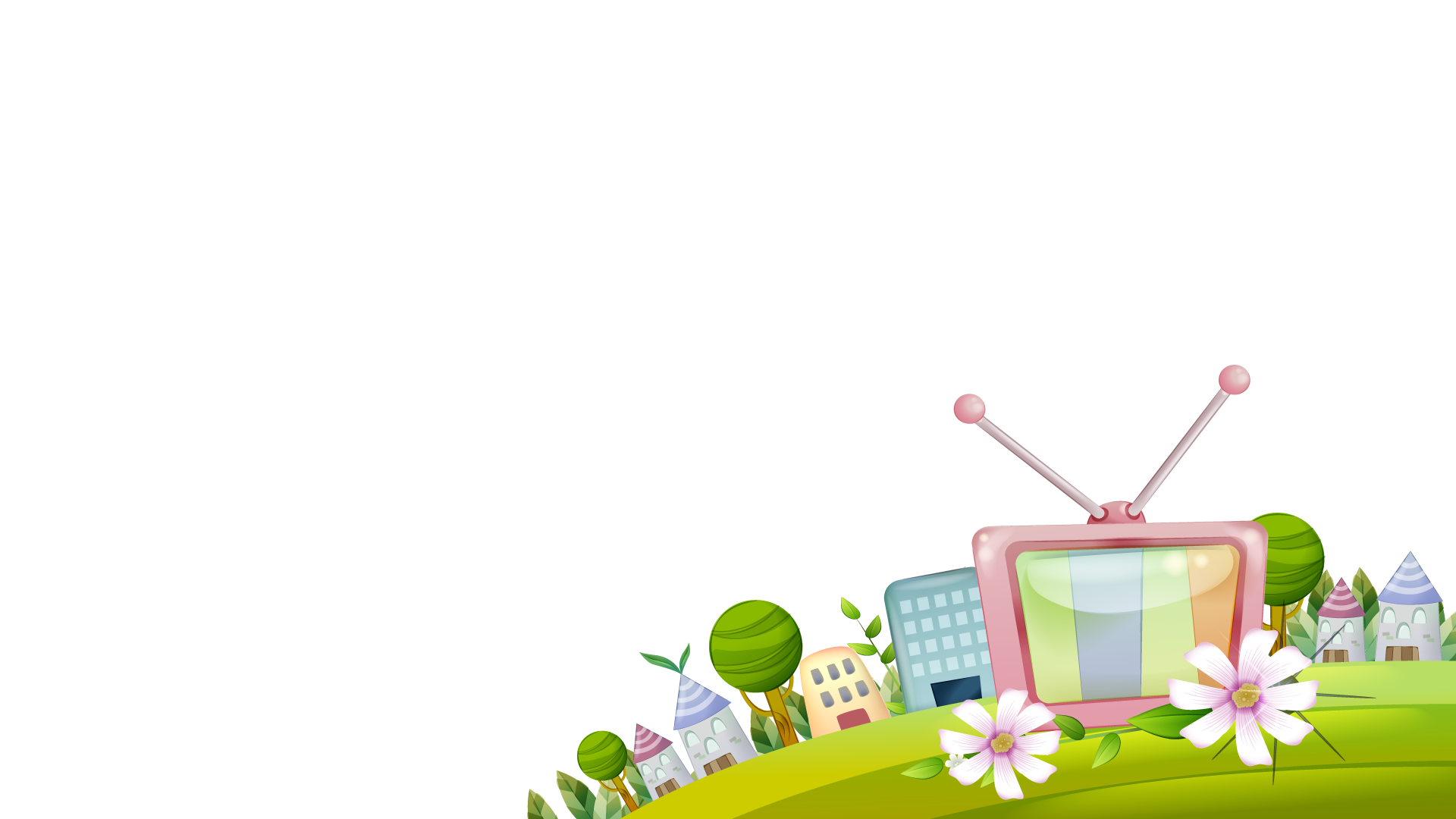 NỘI DUNG
01
02
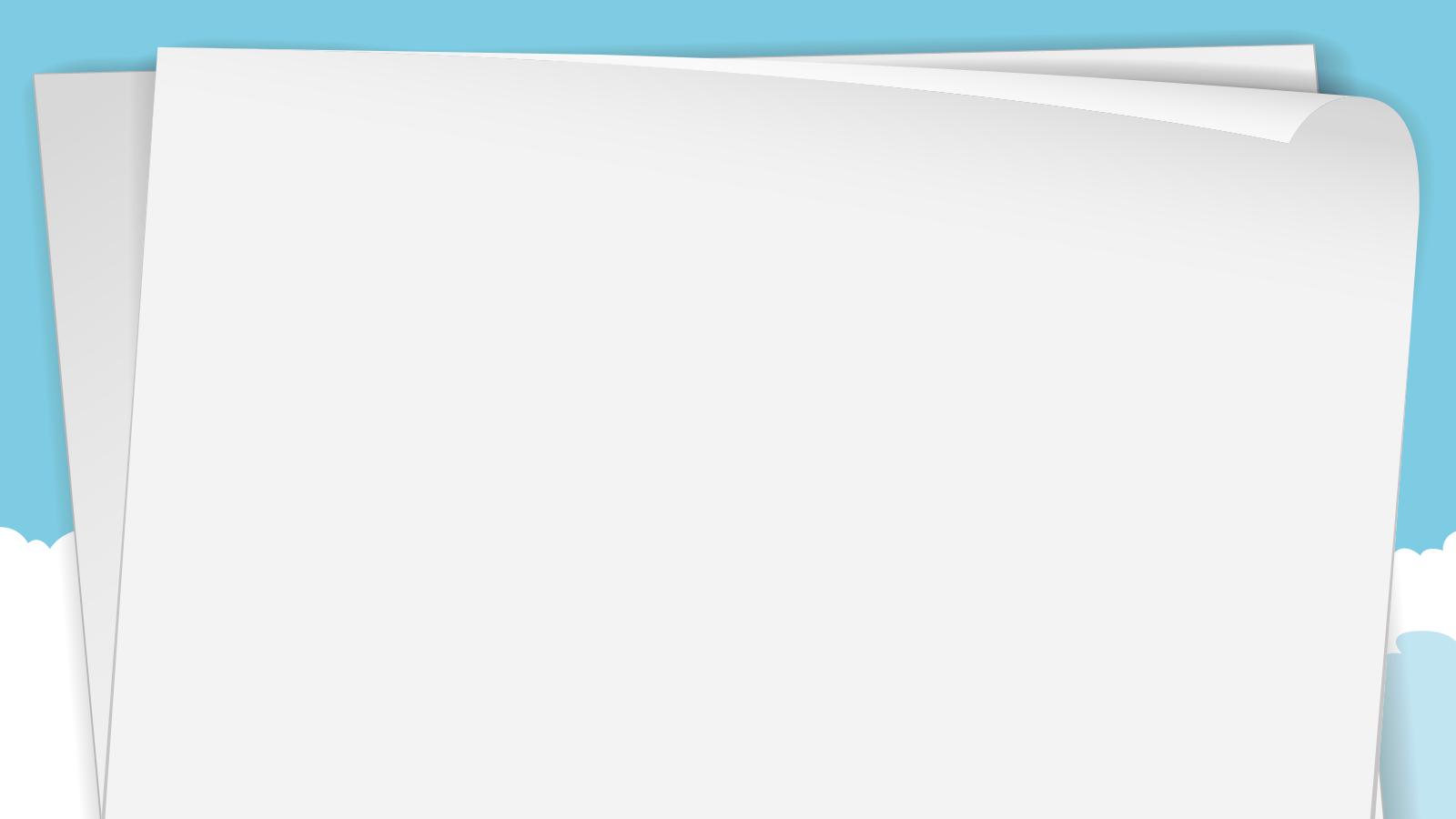 Học vần  Bài 2: B - b
̀
Toán Bài 2: Các số 6, 7, 8, 9, 10 (tiết 1)
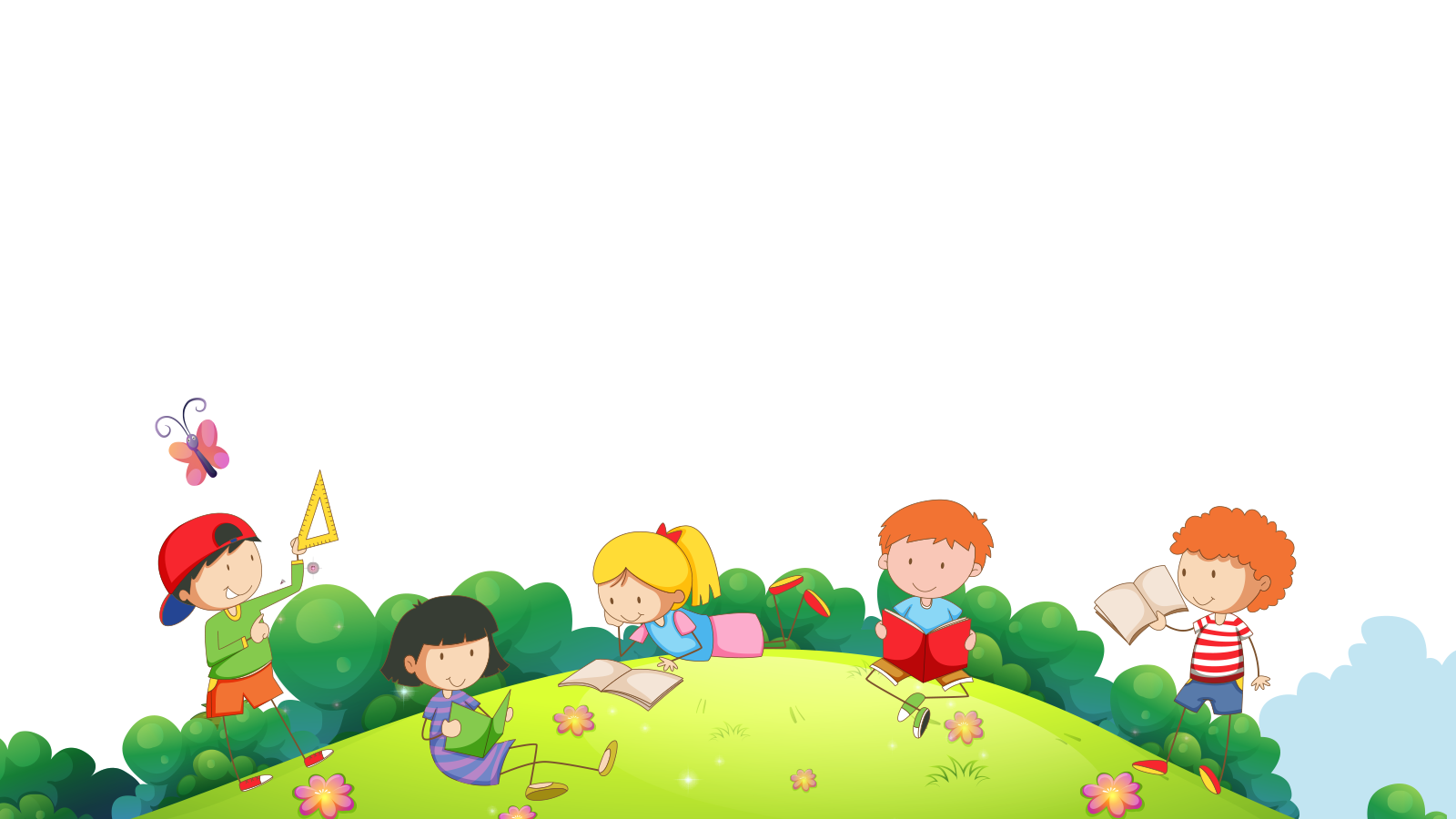 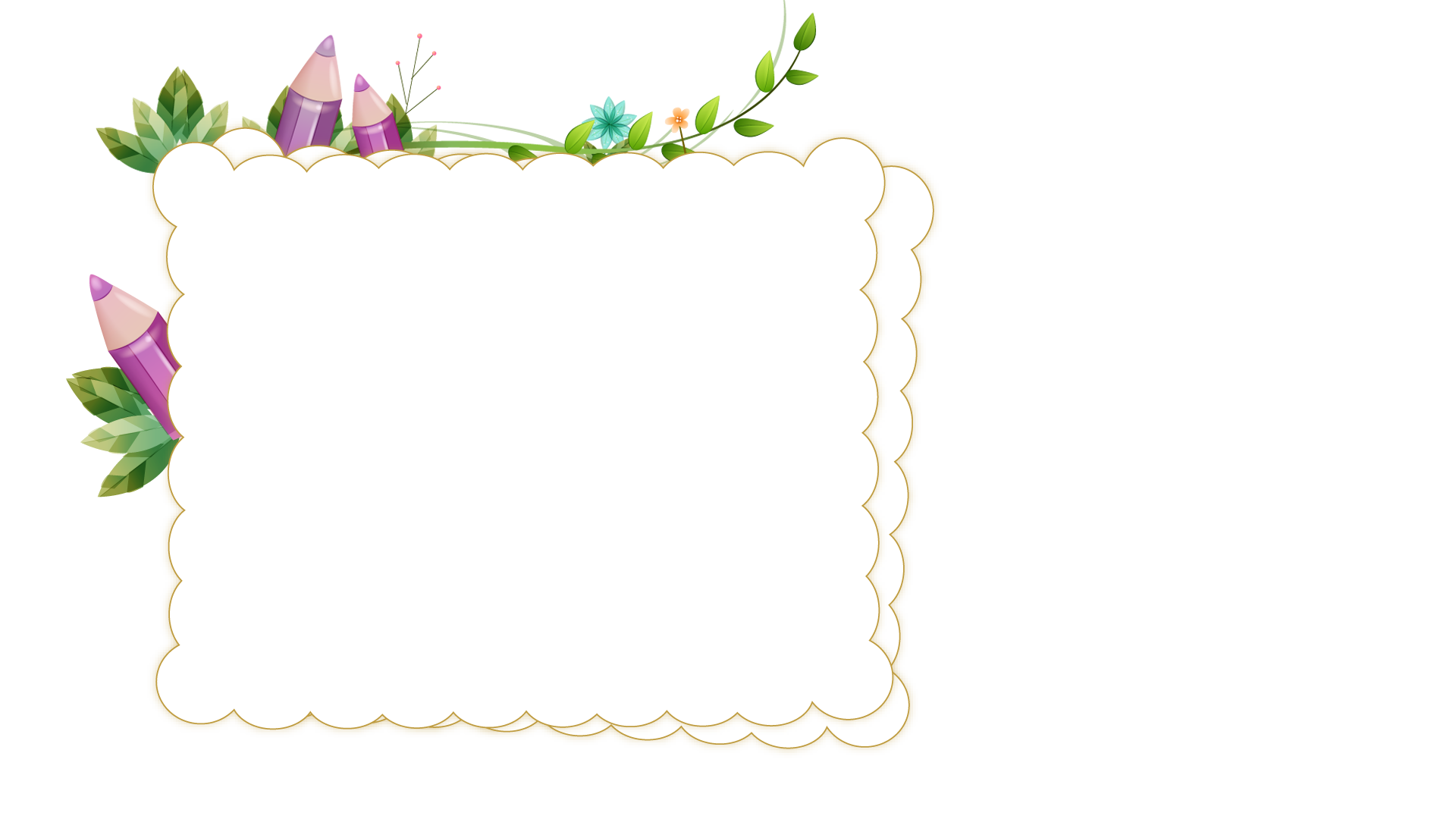 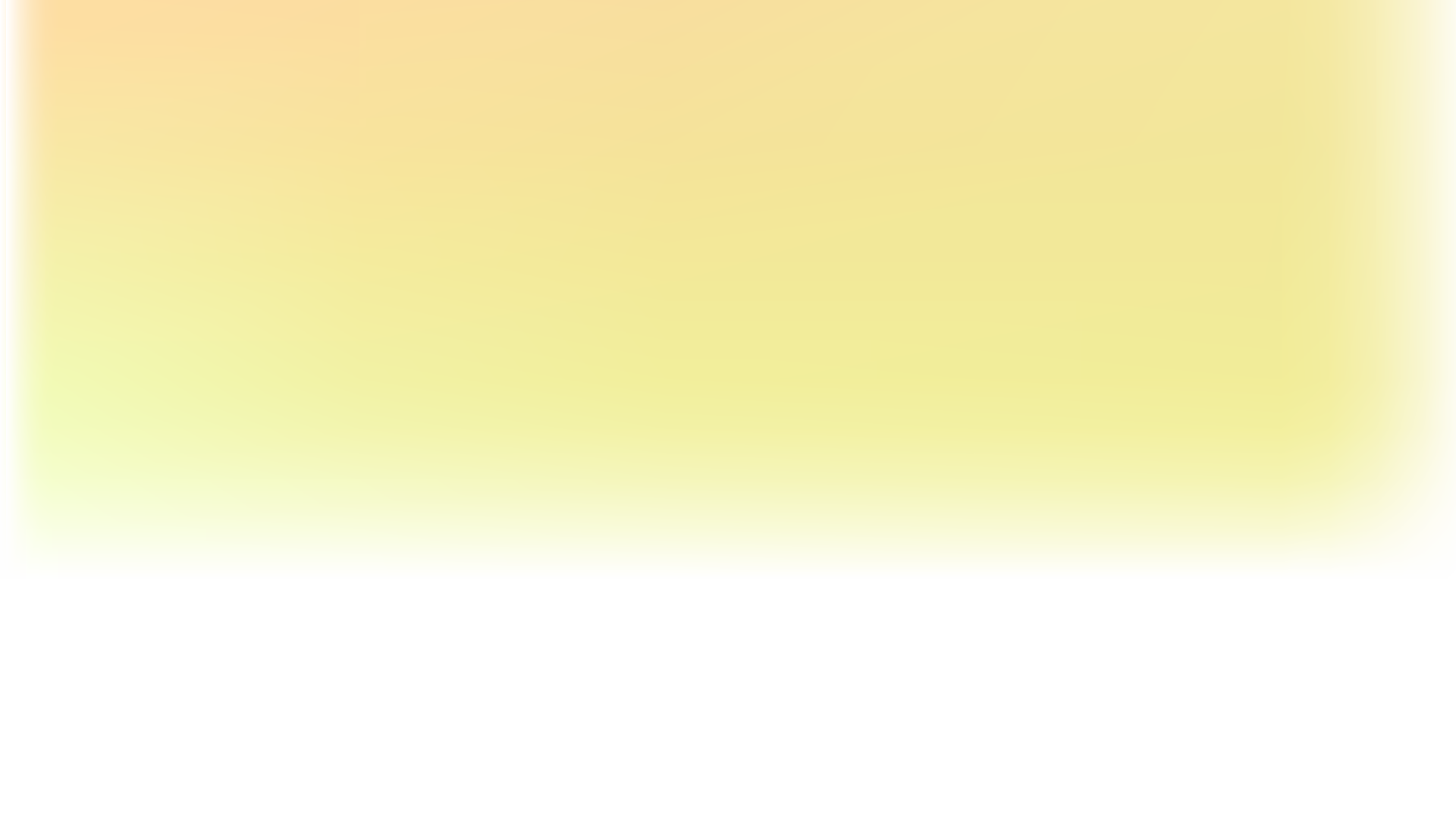 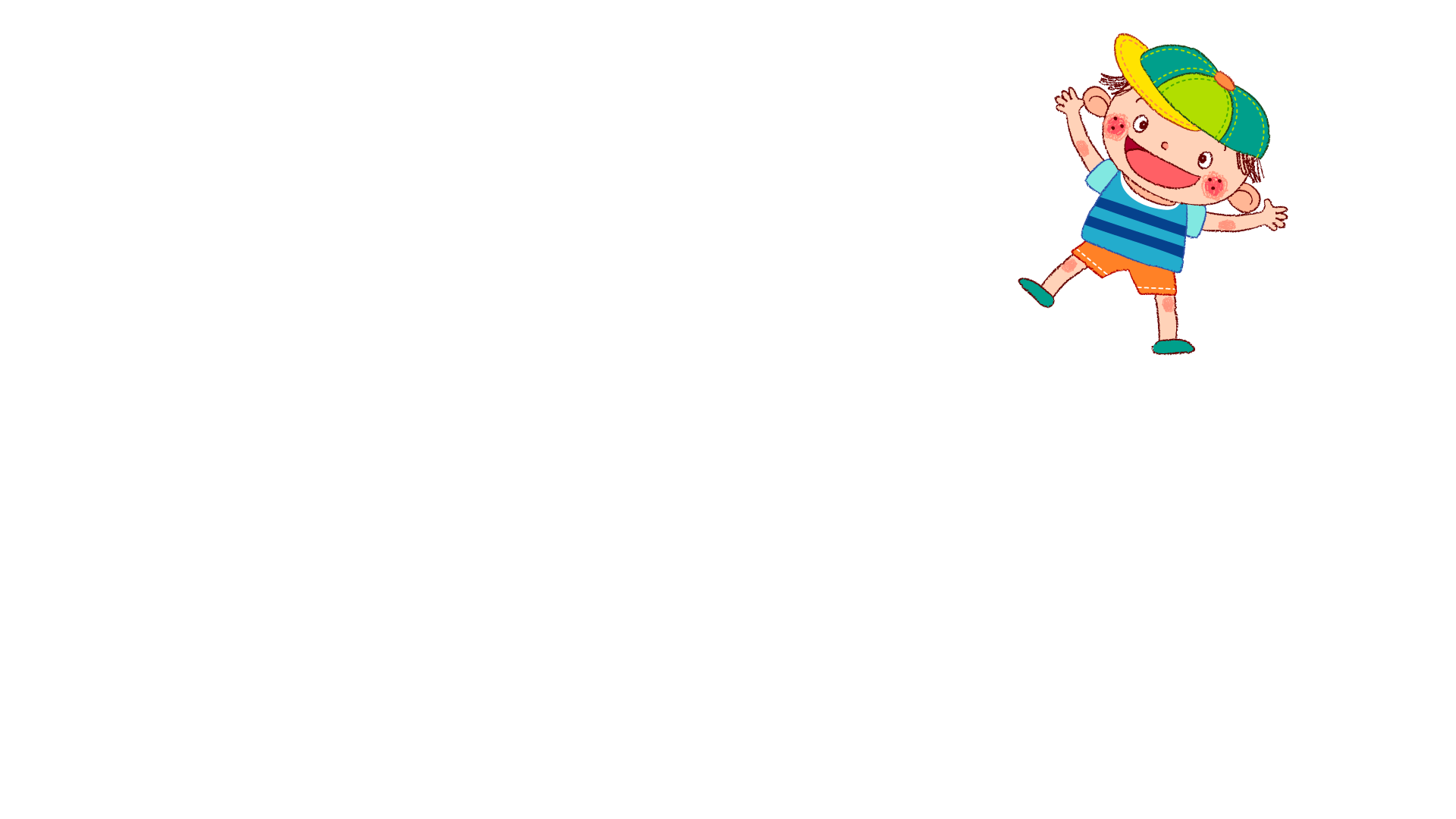 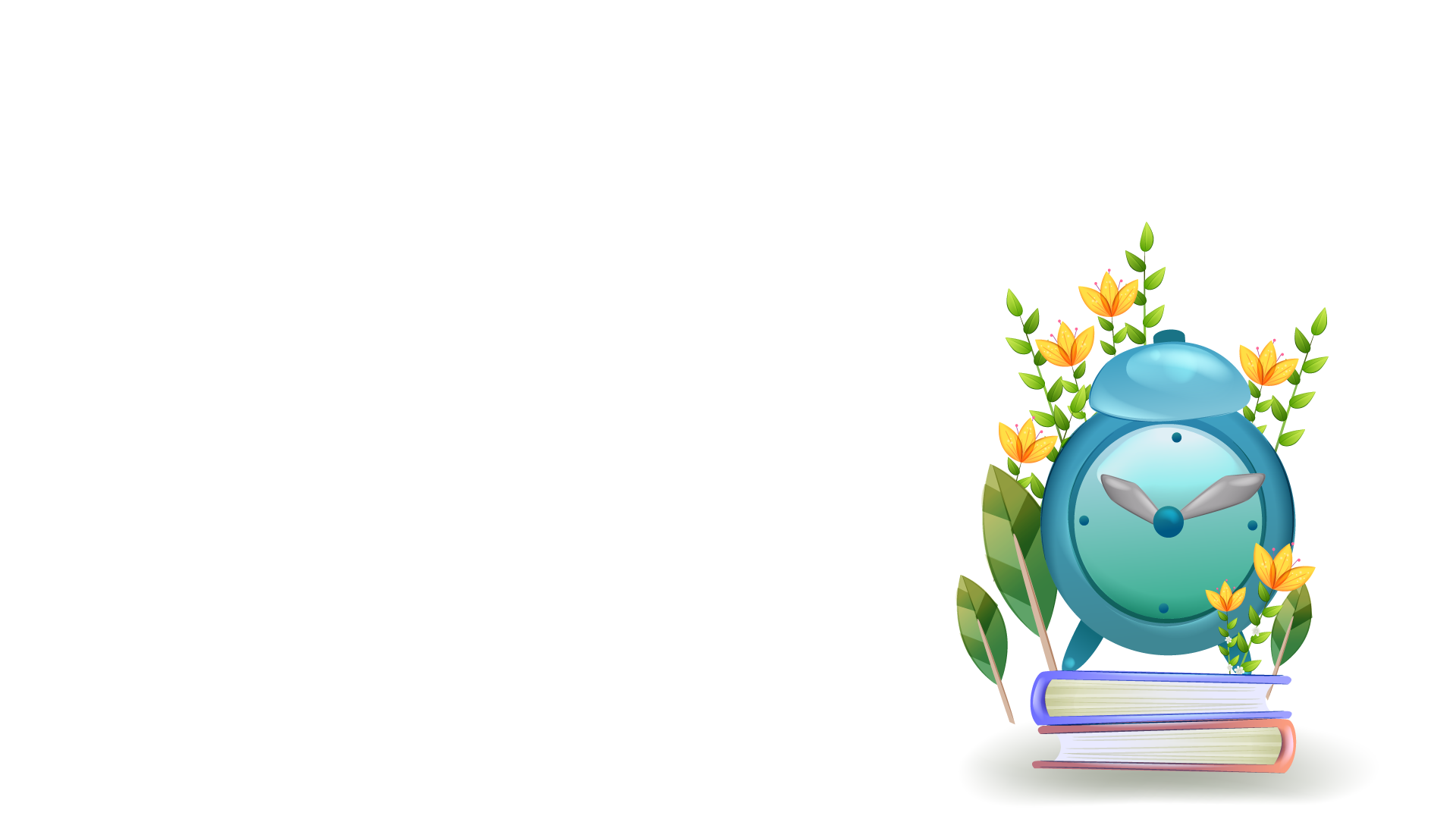 MÔN Tiếng Việt
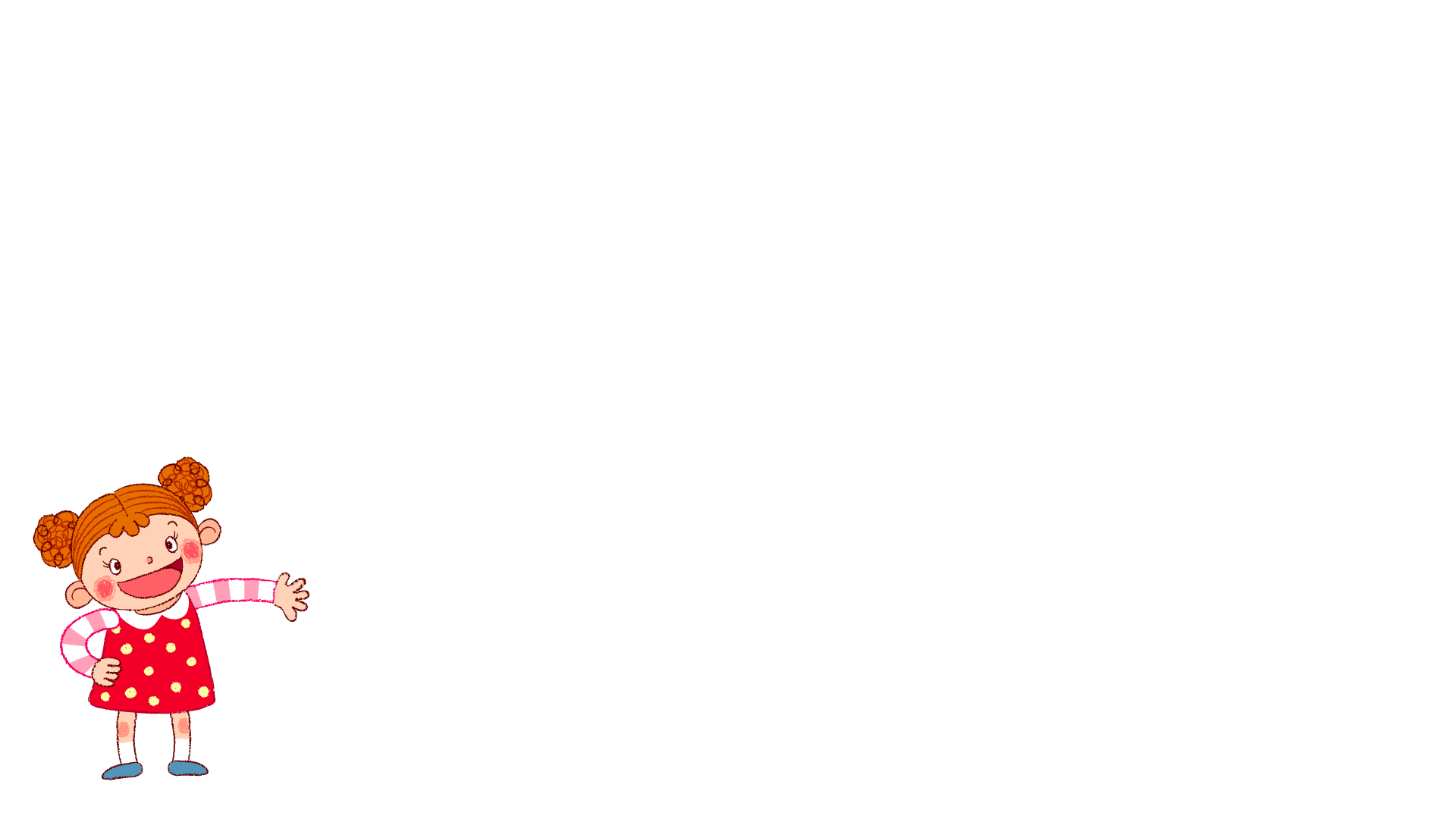 Bài 2: B – b
̀
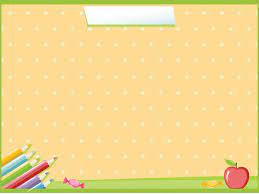 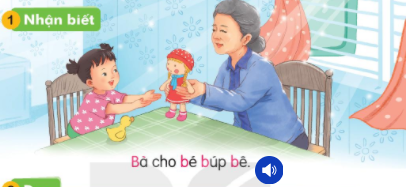 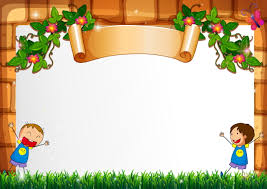 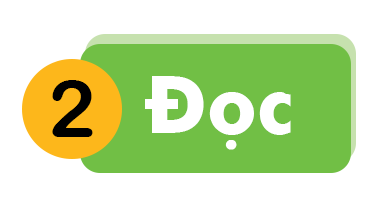 b
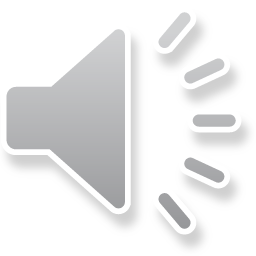 b
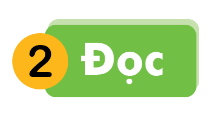 b
a
b
a
ba
bà
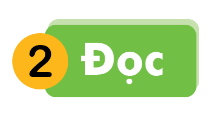 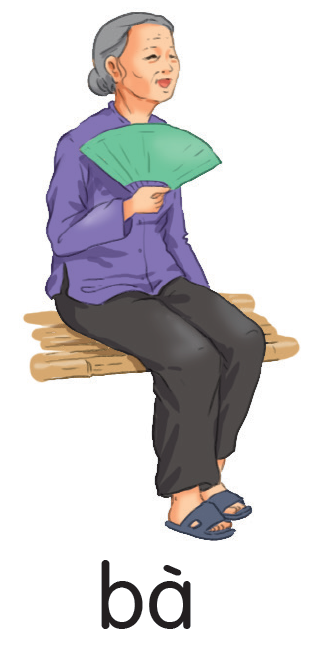 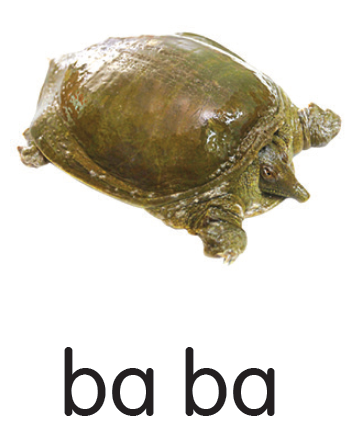 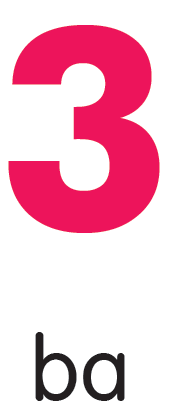 b
b
a
b
a
ba
bà
ba ba
ba
bà
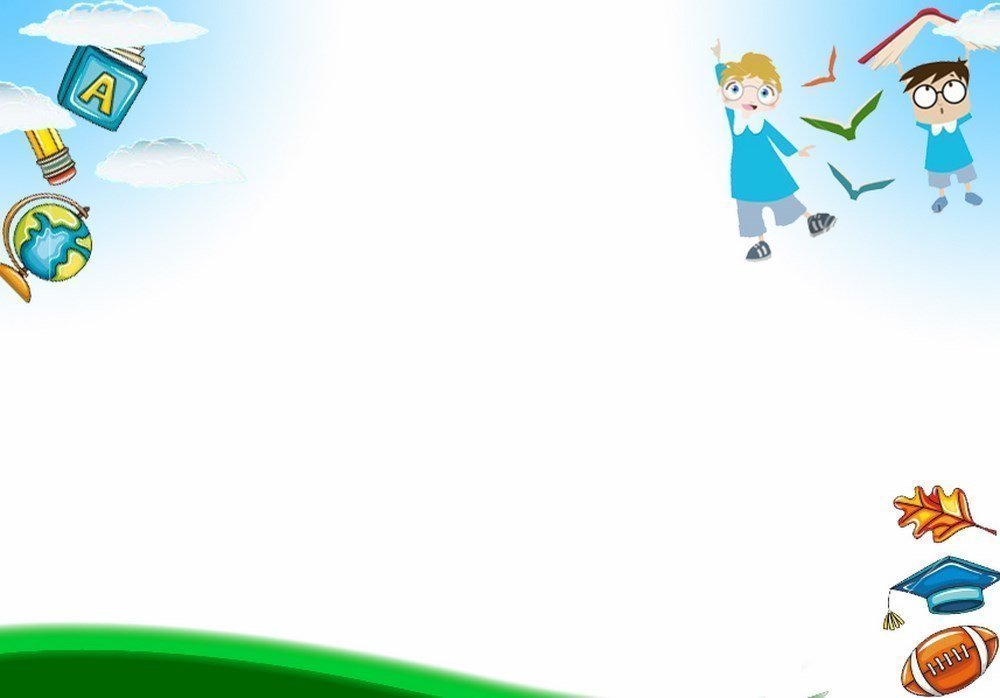 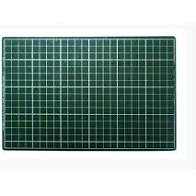 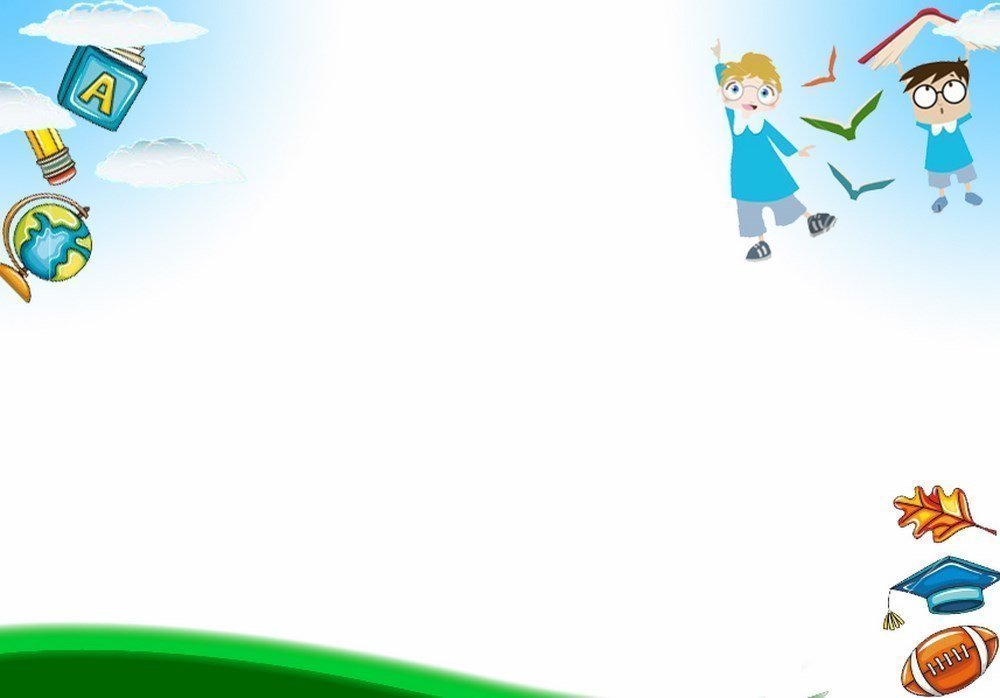 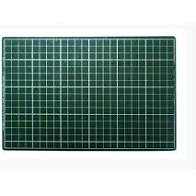 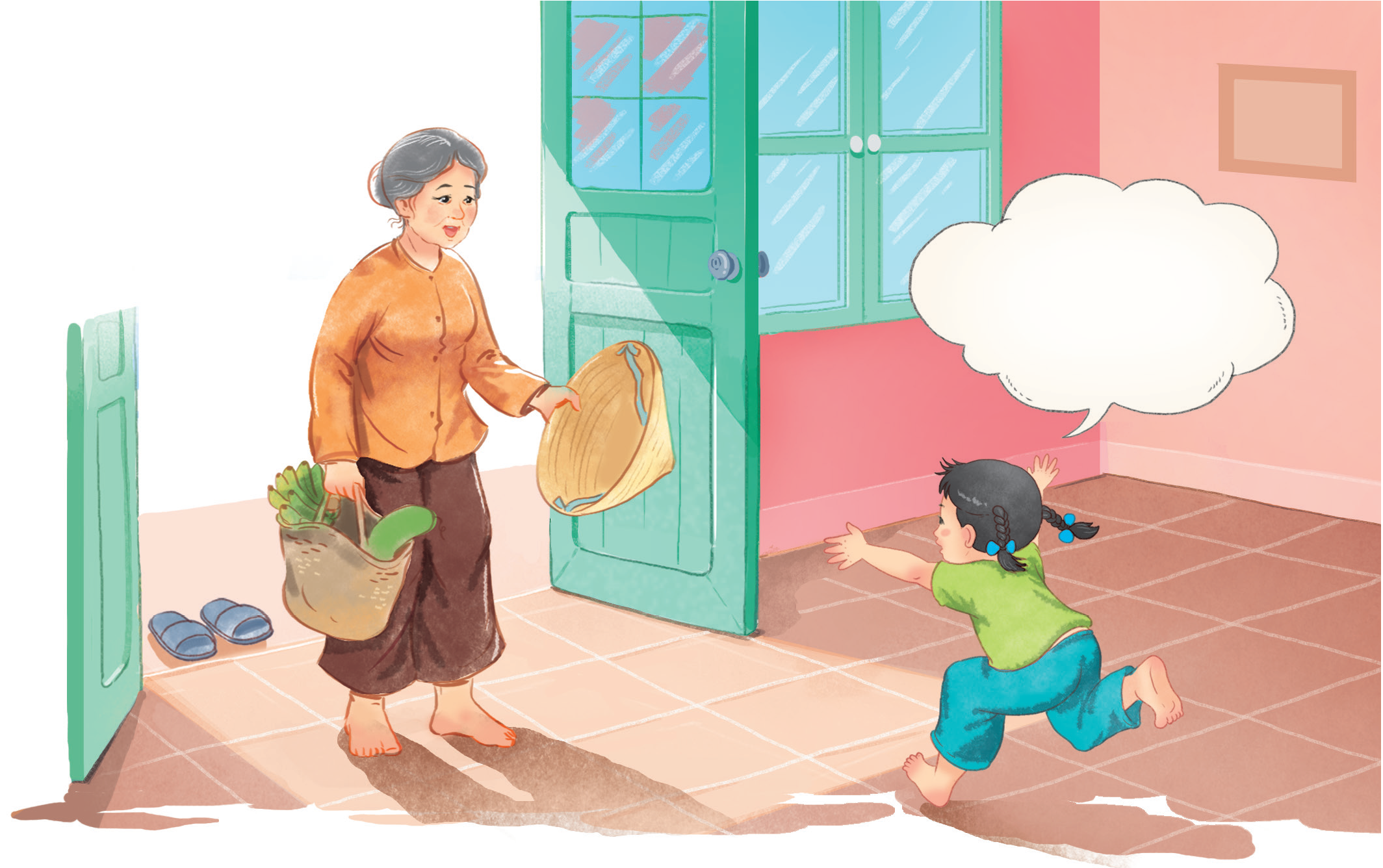 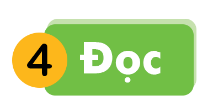 A, bà.
[Speaker Notes: Chưa có hiệu ứng]
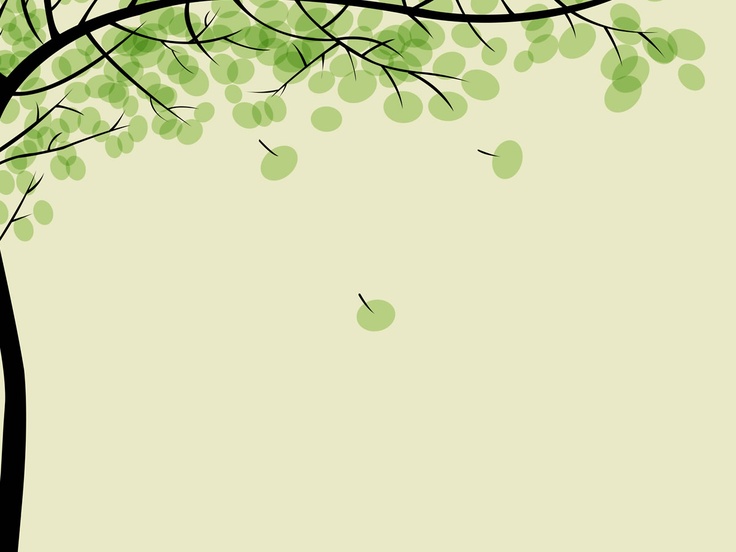 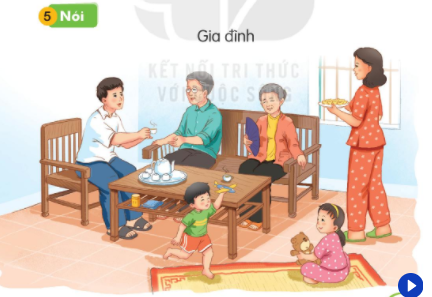 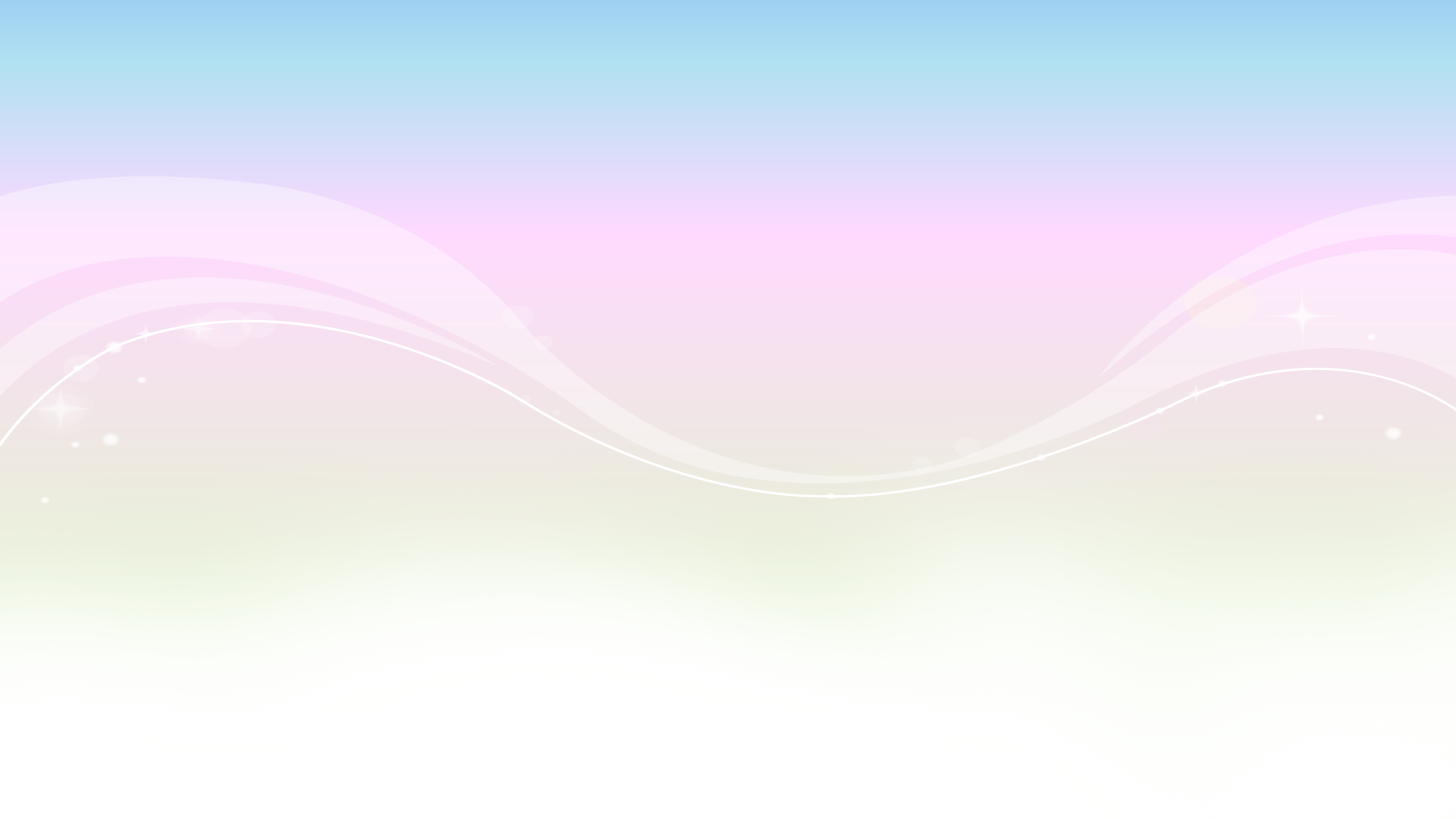 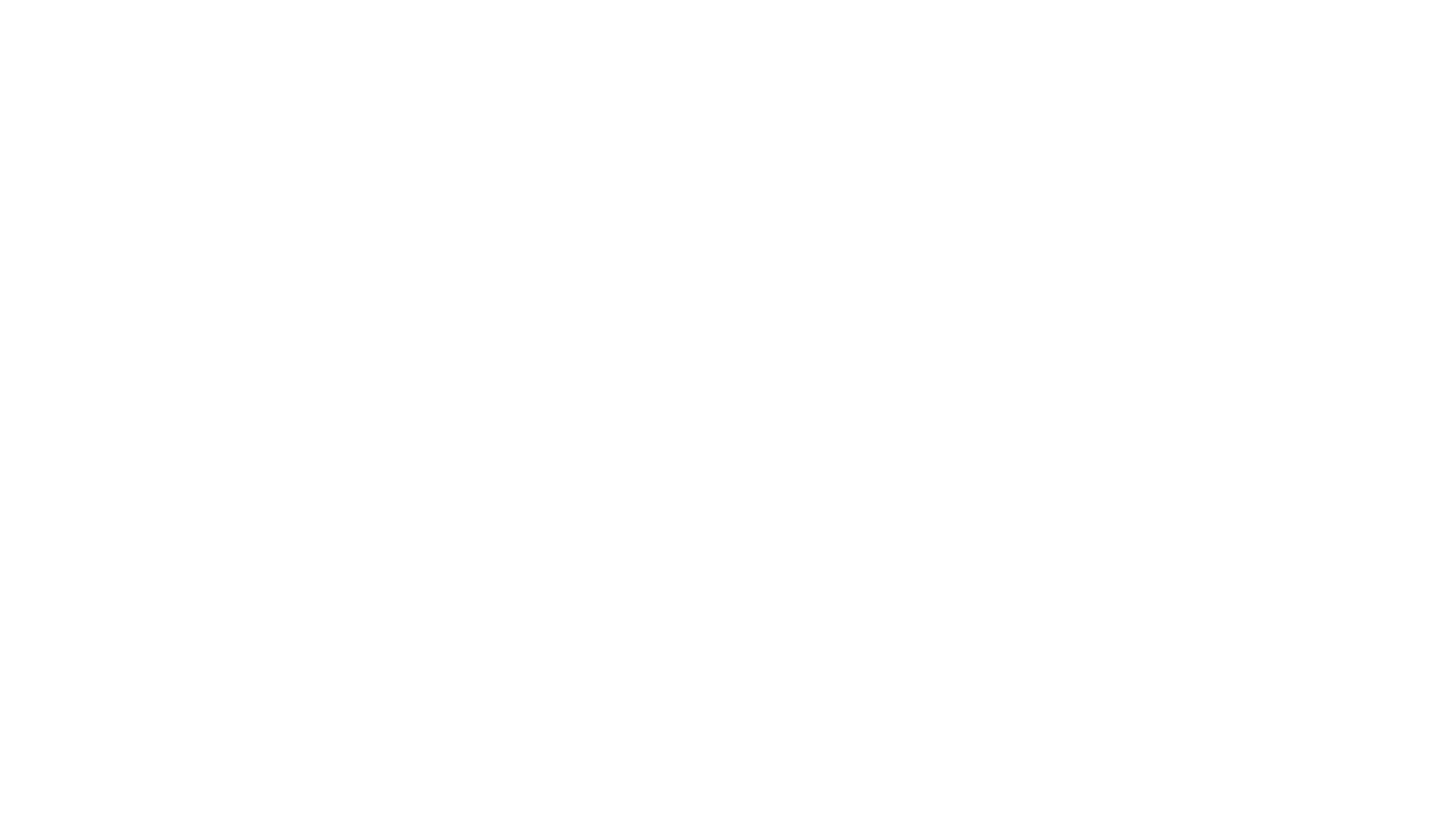 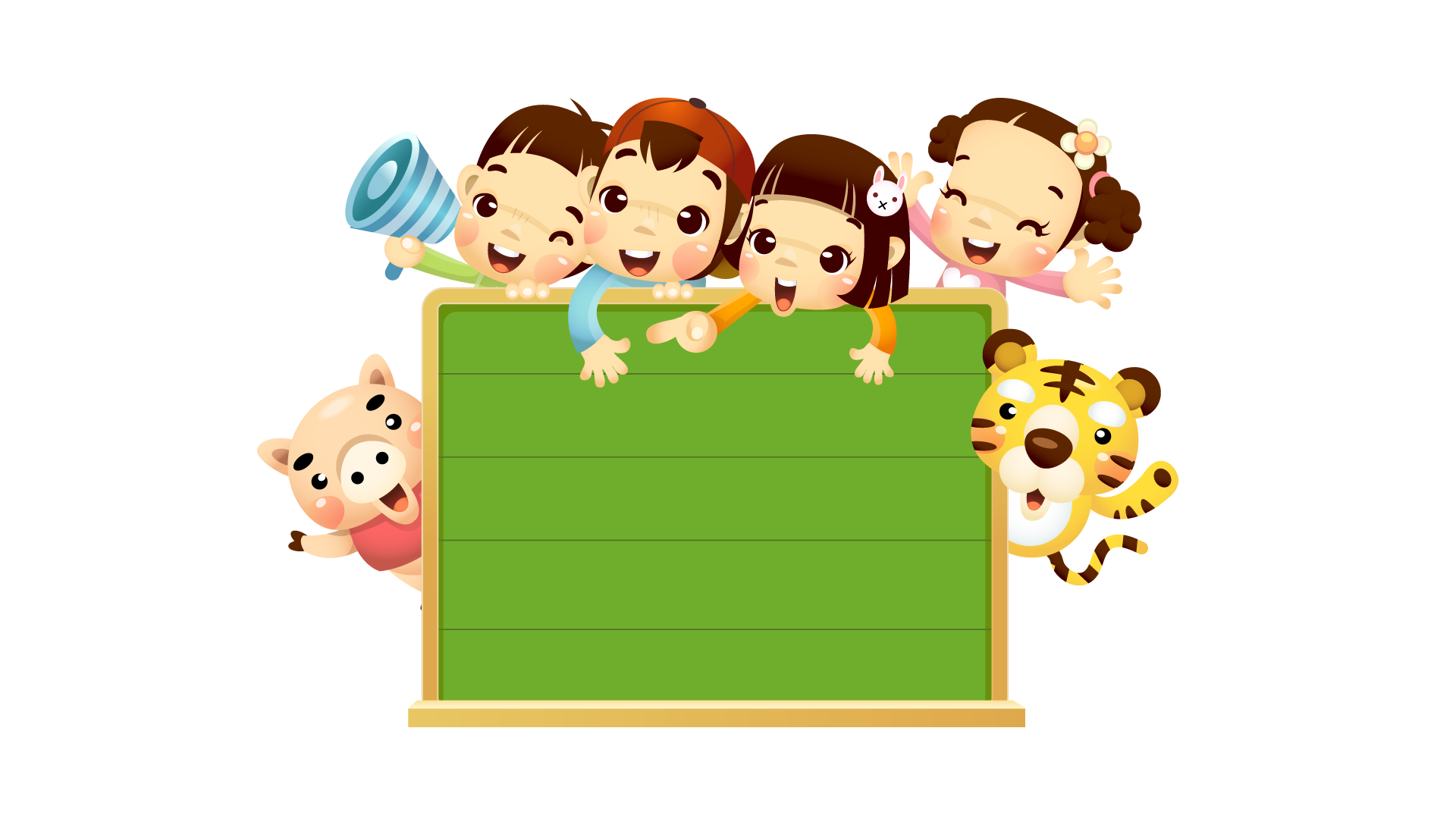 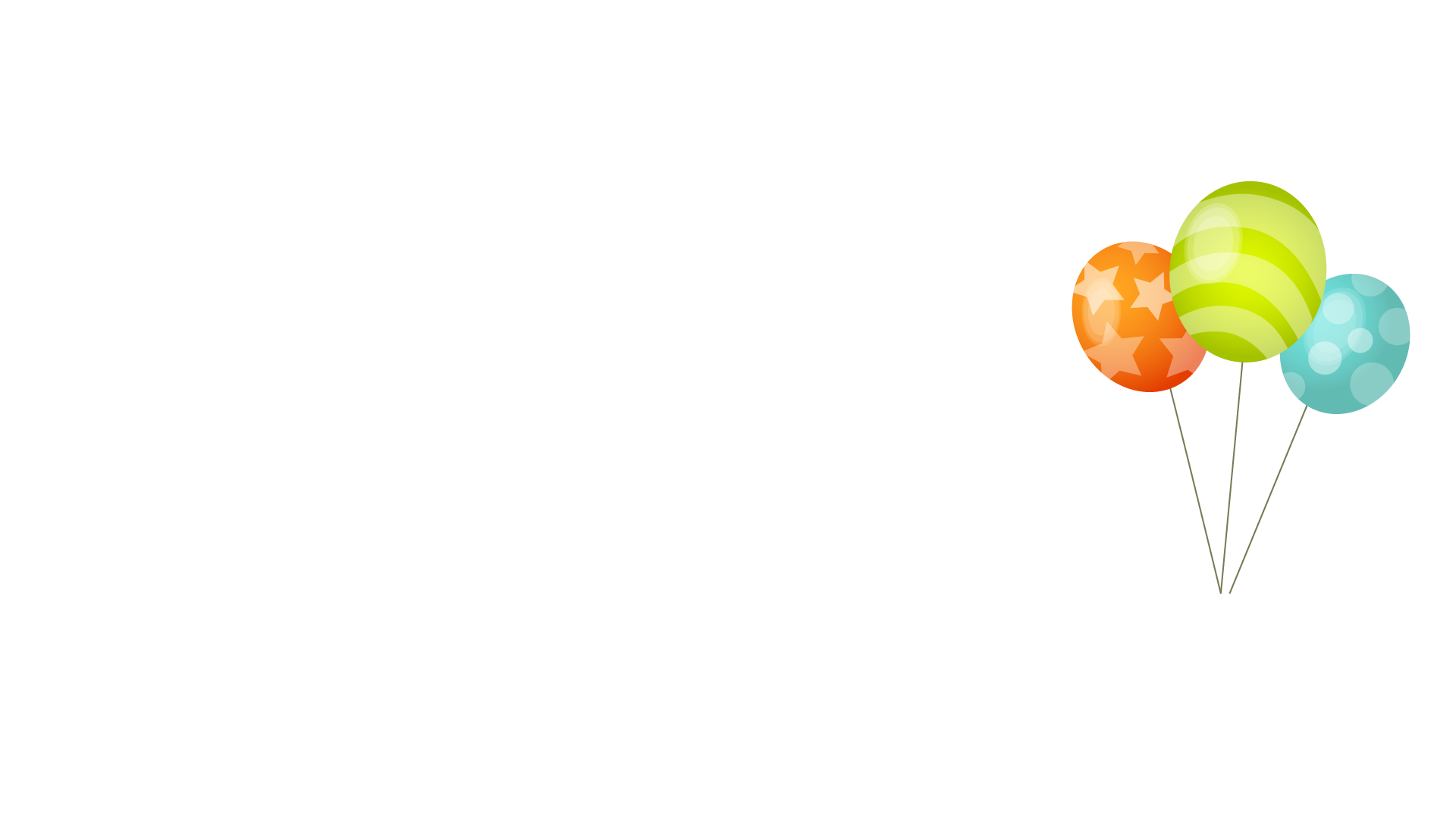 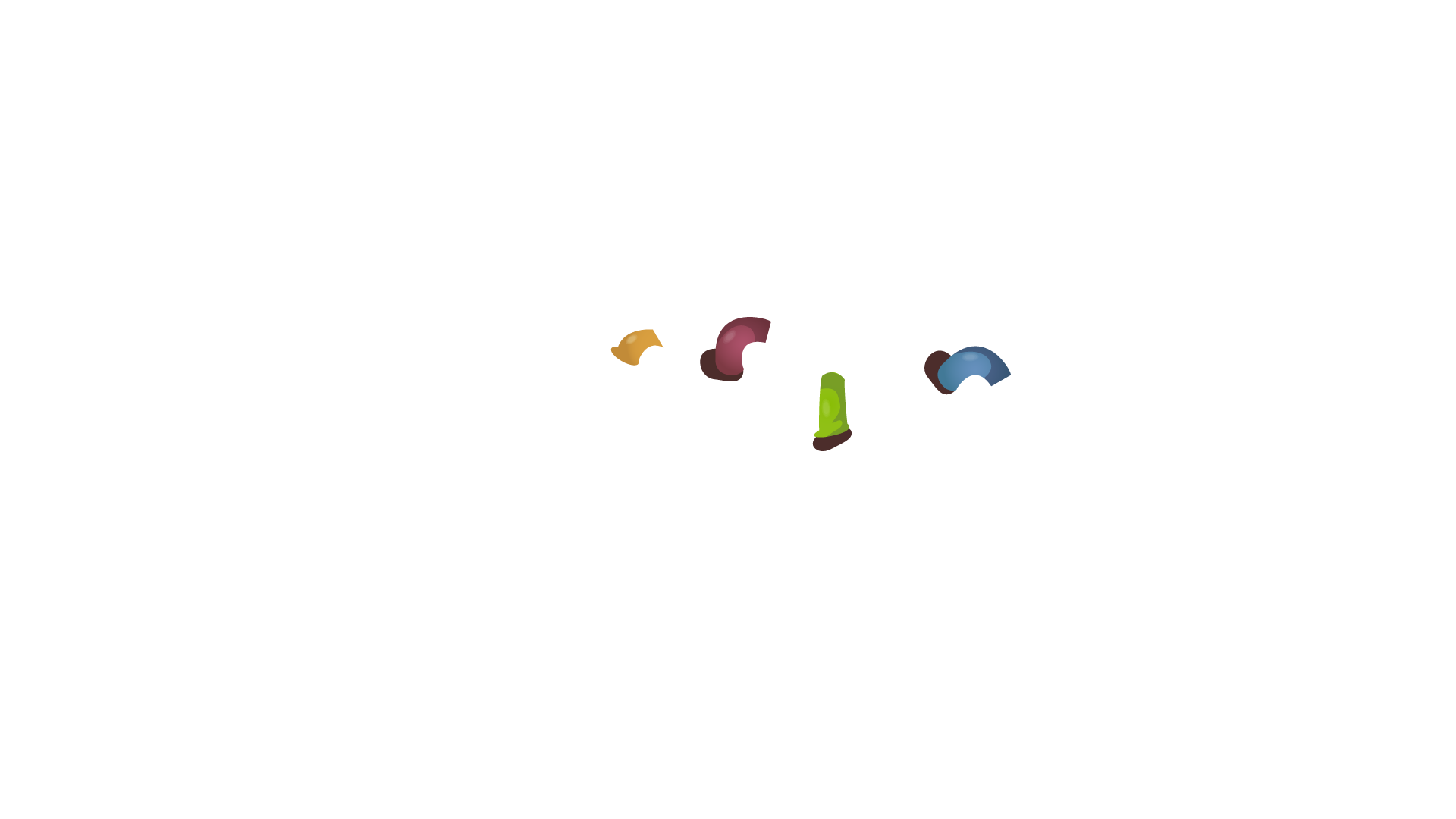 Chúc các con học tập tốt!
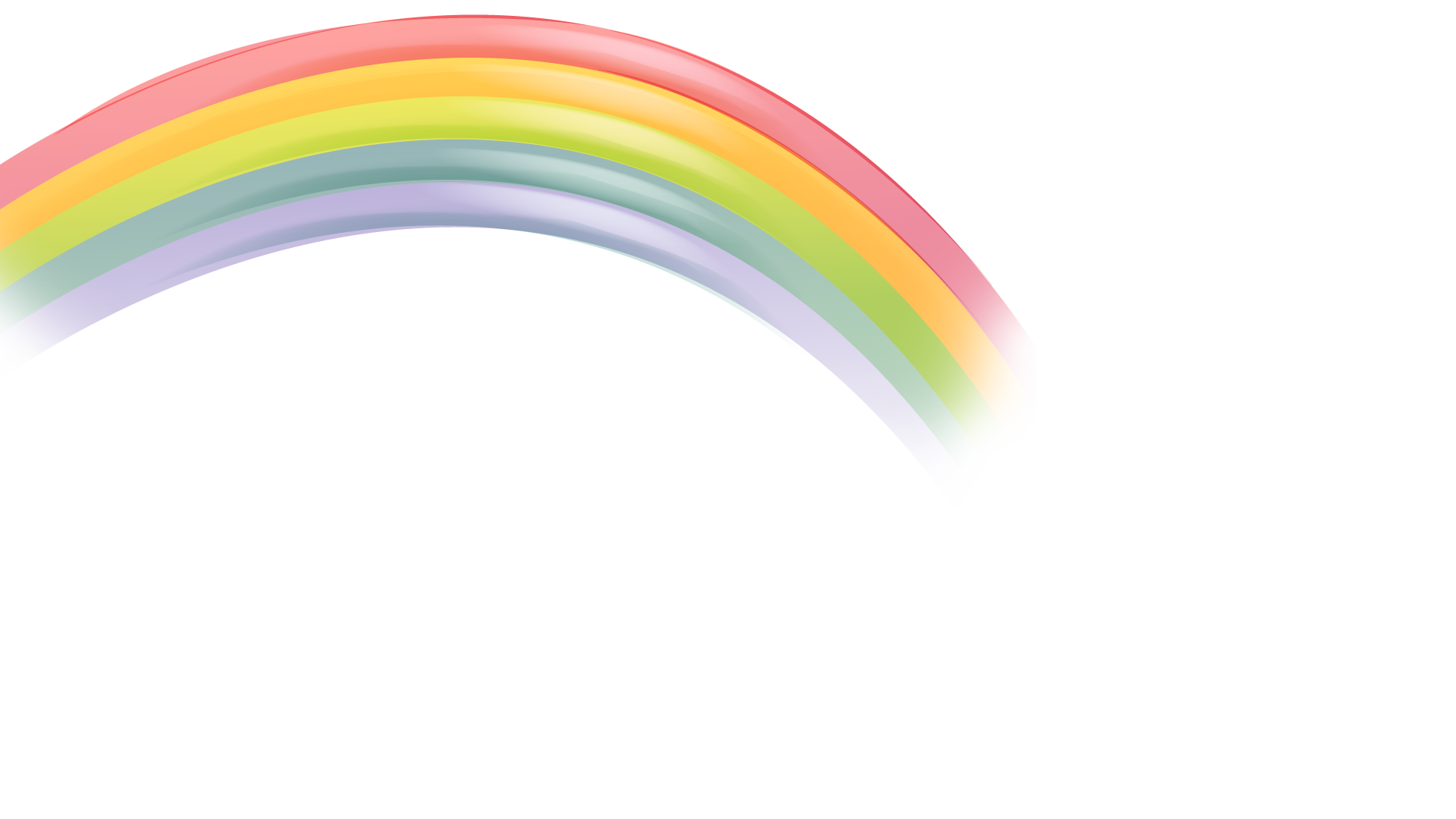 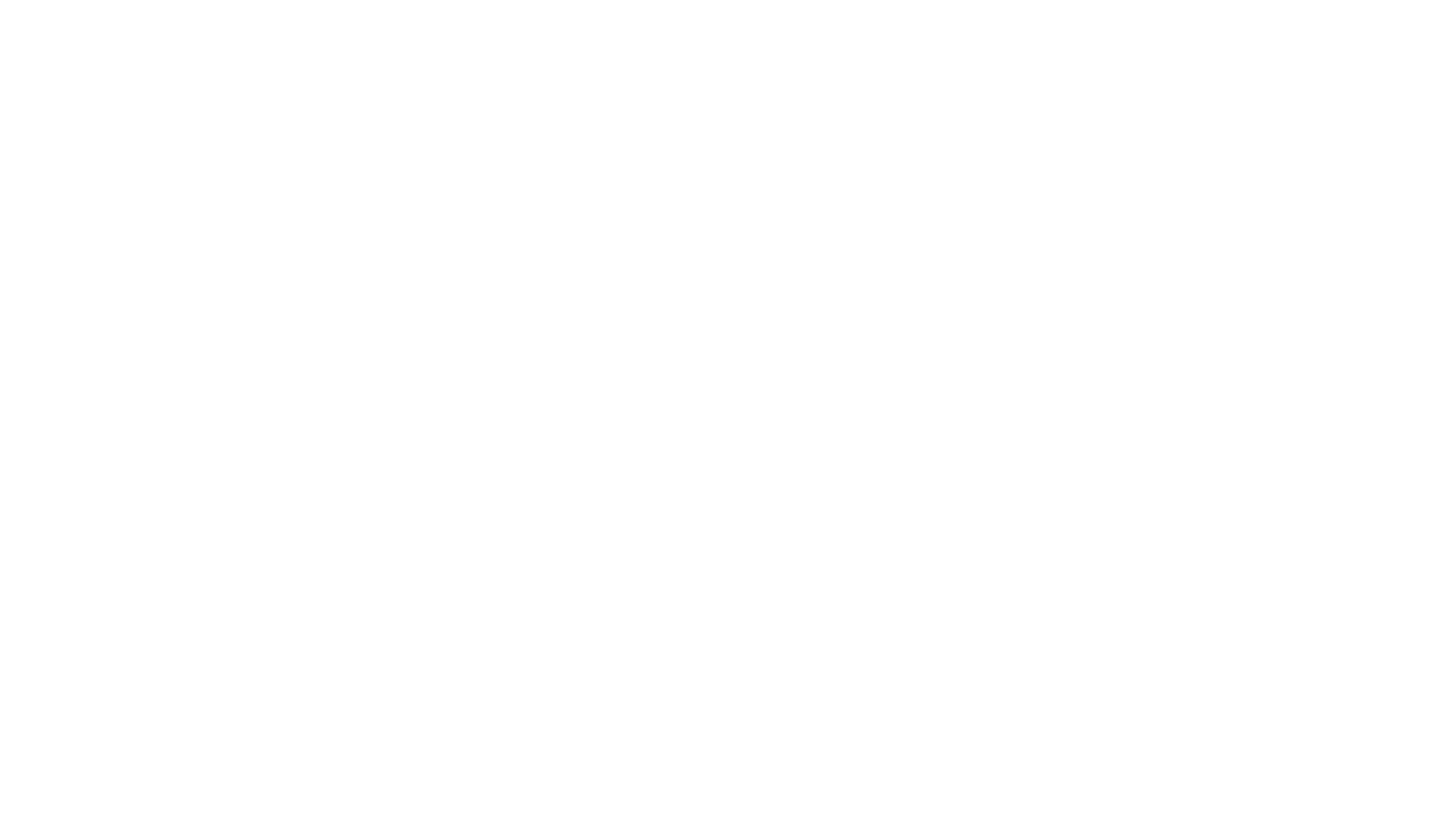